0000
00/00/0000
00/00/0000
1
1
V2.0 Date 5.15.23
This is an alternate front page.
Place a team photo or other information here.
0000
1
00/00/0000
00/00/0000
1
V2.0 Date 5.15.23
Changelog:V2.0 Date 5.15.23 	- Added new template pages for controller map & brain map	- Updated field map to 2023-2024 “Over Under” Game	- Added second title page template for additional customizability
You can delete this page from your Team’s notebook!
Changelog
5/15/2023
01
Christine G.
Resources
engineering.vex.com
notebooking.vex.com
coding.vex.com

Judging Rubric for Notebooks

vex.com
roboticseducation.org
VRC 2023-2024 Game - Rules & Game Video

Send suggestions and comments about these Digital Notebooks and Digital Parts 
to notebooks@vex.com
12345	Title Title Title									Date Date Date
##
##
Month
##
##
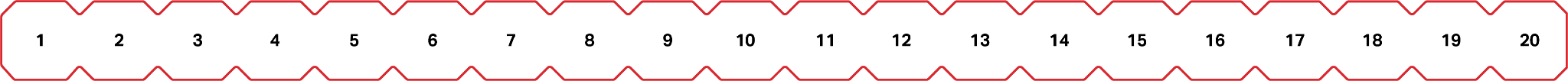 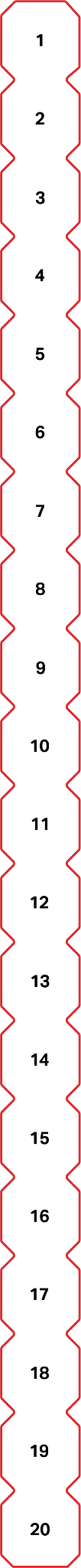 ##
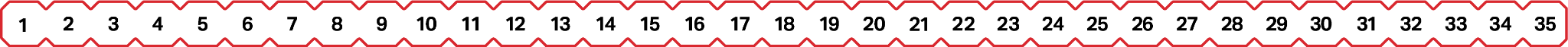 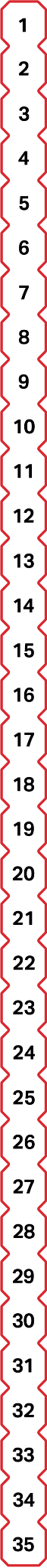 ##
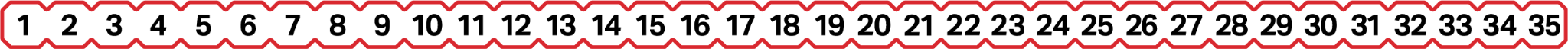 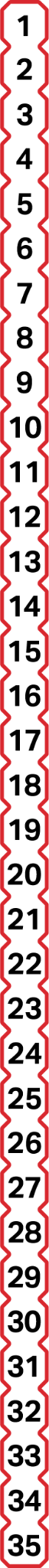 ##
PORT
PORT
PORT
PORT
PORT
PORT
PORT
PORT
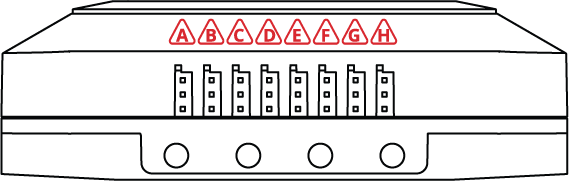 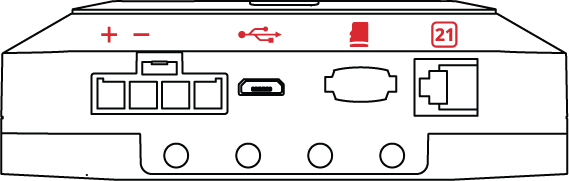 PORT
PORT
PORT
PORT
PORT
PORT
PORT
PORT
PORT
PORT
PORT
PORT
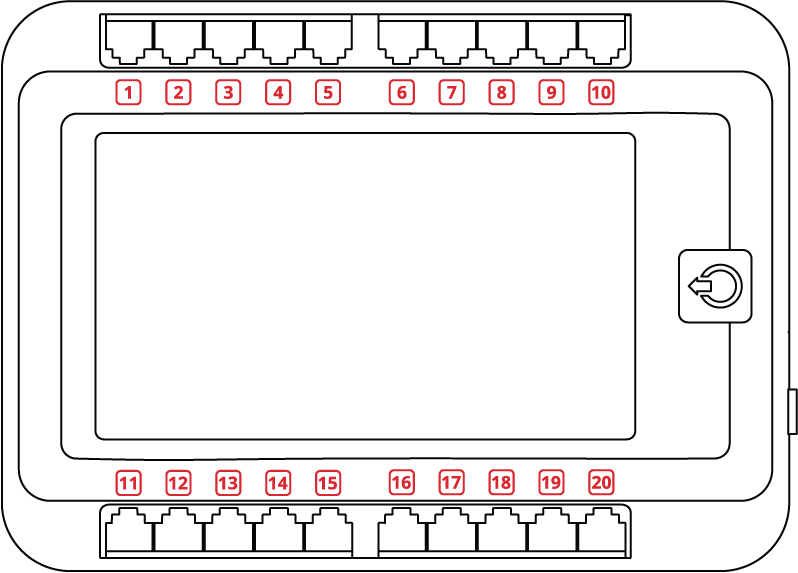 PORT
PORT
PORT
PORT
PORT
PORT
PORT
PORT
PORT
BUMPER
BUMPER
BUMPER
BUMPER
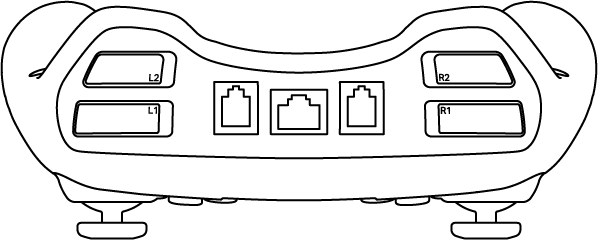 STICK
STICK
STICK
STICK
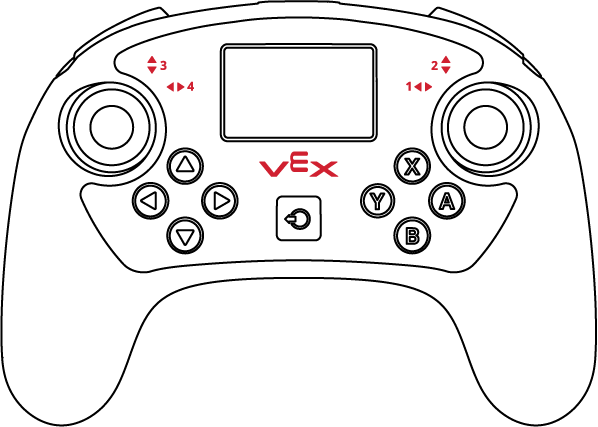 BUTTON
BUTTON
BUTTON
BUTTON
BUTTON
BUTTON
BUTTON
BUTTON
##
##
The game objects on this page are moveable
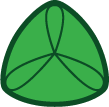 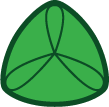 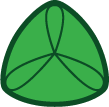 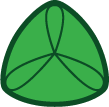 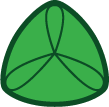 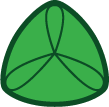 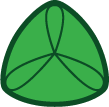 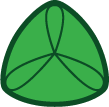 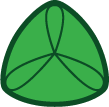 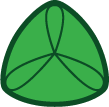 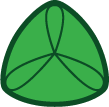 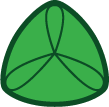 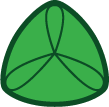 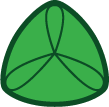 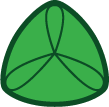 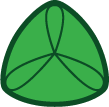 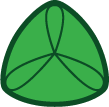 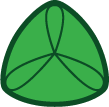 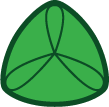 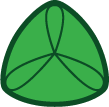 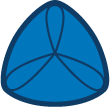 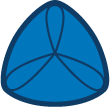 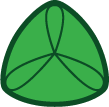 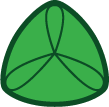 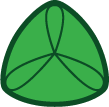 These tri-balls are underneath the bar. They are placed on top on this slide so they be can moved.
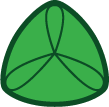 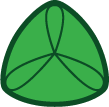 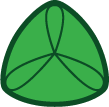 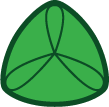 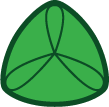 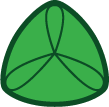 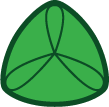 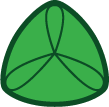 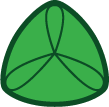 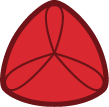 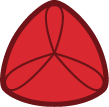 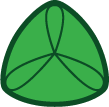 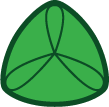 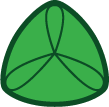 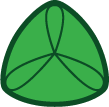 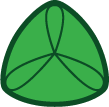 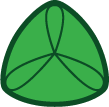 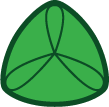 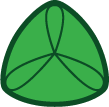 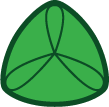 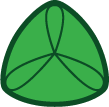 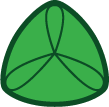 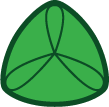 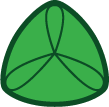 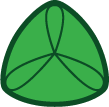 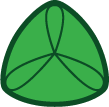 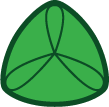 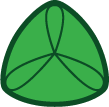 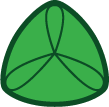 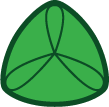 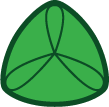 ##